Способы повышения мотивации учебной деятельности на уроках музыки.
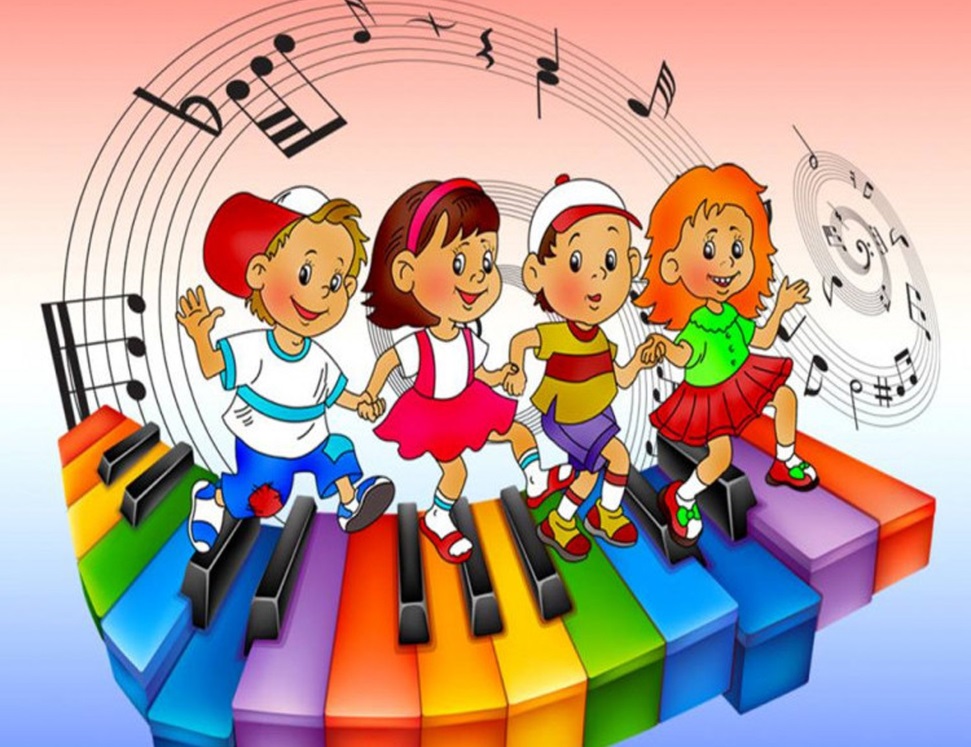 Каюмова А.Р. 
Учитель музыки МБОУ «СОШ № 15 им. Н. Н. Алтынова ЗМР РТ».
Мотивация - это процессы, определяющие движение к поставленной цели, это факторы, влияющие на активность или пассивность поведения. Мотивация - это основное средство, которое даст возможность повысить уровень заинтересованности к учебному процессу.
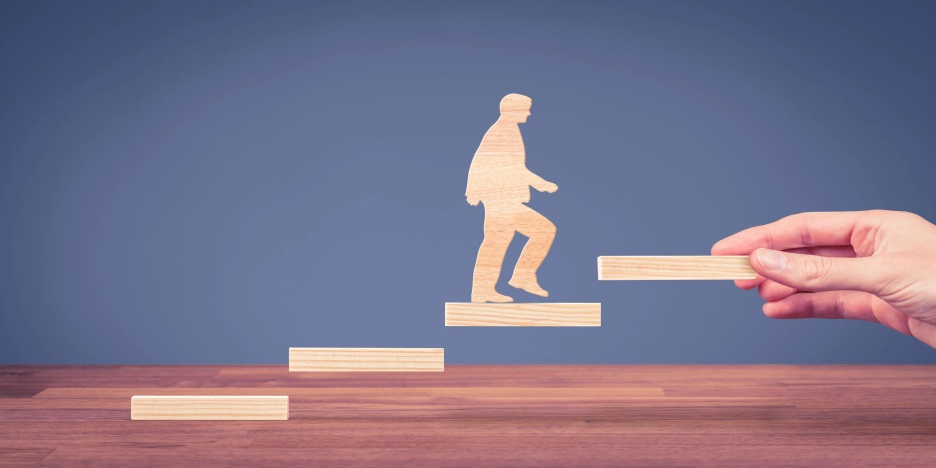 Наибольший активизирующий эффект на занятиях дают ситуации, в которых учащиеся сами должны:
отстаивать свое мнение;
принимать участие в дискуссиях и обсуждениях;
ставить вопросы своим товарищам и преподавателям;
рецензировать ответы товарищей;
оценивать ответы и письменные работы товарищей;
объяснять более слабым учащимся непонятные места;
решать познавательные задачи путем комплексного применения известных им способов решения.
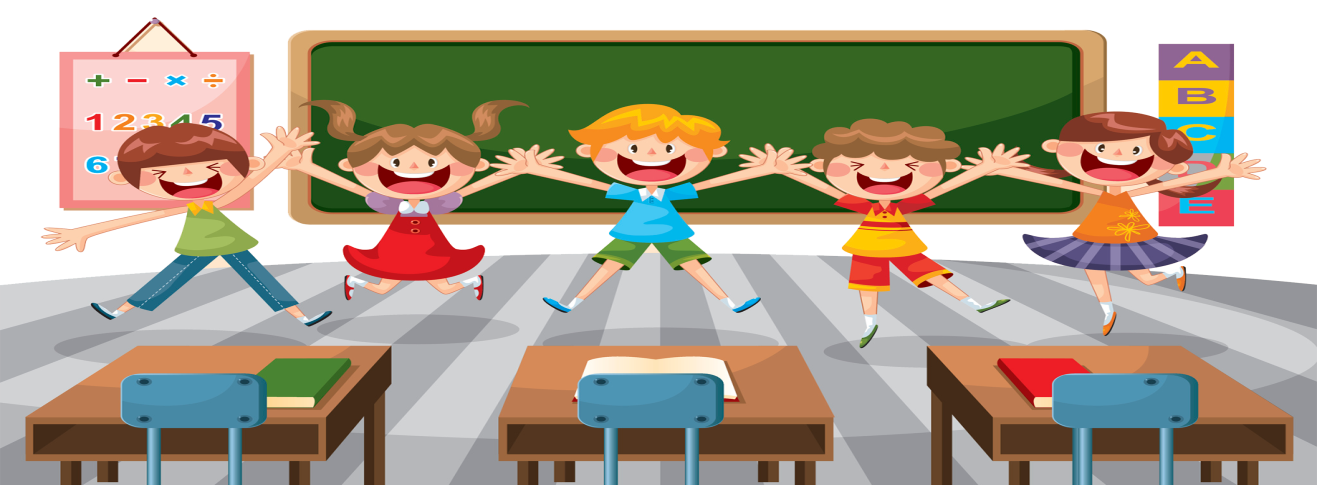 https://youtu.be/OWxC5Jtucyg Музыкальная игра «Танцующий зоопарк»
https://youtu.be/xO9S5mz2Gw4 Зверобика
https://youtu.be/ome6_zP7Vho Танцуйте сидя
https://youtu.be/VyEFe9XWiBQ Весёлая разминка
https://youtu.be/ZnZSAx0lFHg Самолёт
https://youtu.be/lsSKevqm6Vg Весёлая ритмичная зарядка
Музыкально-дидактические развивающие игры.
«Кто быстрей?»
.«Свой оркестр»
«Живое слово»                            
.«Сами композиторы»
«Загадки»
Игра «Кто больше?» 
«Повтори ритм»
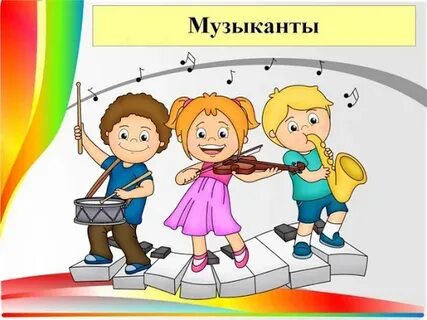 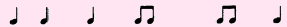 Большим интересом на уроке музыки пользуются всевозможные задания, как письменные, так и устные, выполняя которые дети могут проявить свой музыкальный кругозор, знания. Форма работы может быть индивидуальная , групповая и фронтальная. Приведём несколько примеров такого рода заданий:
Узнать инструмент по рисунку, назвать, дать характеристику.
Сравнить по рисунку: скрипка – балалайка, установив общие признаки и различия.
Найти лишнее слово (например, гобой, флейта, рожок, труба, саксофон) и объяснить свой выбор;
Соотнести с именем композитора, особенно при слушании  – портрет; фрагмент его биографии; фрагмент истории создания произведения; фрагмент литературного произведения, положенного в основу музыкального.
Метод «синквейн» - является одним из методов развития логического мышления. Используется с учащимися 6-8 классов. Помогает научиться доказательно и логично строить свои высказывания о музыке. В переводе с французского это слово означает стихотворение без рифмы, состоящее из пяти строк, написанное по определенным правилам. Чтобы составить синквейн, дети должны уметь находить в учебном материале самое важное, делать выводы и выражать всё в краткой форме.
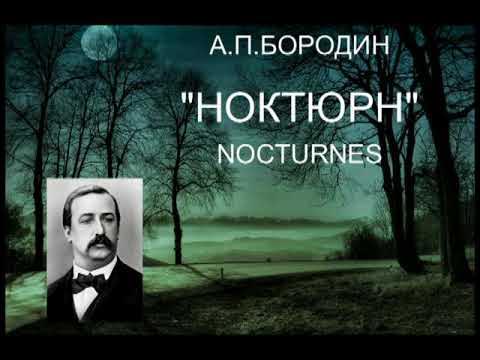 Синквейн на произведение А.П. Бородина          1."Ноктюрн"
2. Нежная, умиротворяющая
3. Нахлынет, успокоит, очарует4. Она царица моего сердца
 5. Радость
Творческие задания 
1. Инсценируй песню.
2. Составь и реши кроссворд по пройденному материалу.
3. Составь и реши тестовые задания.
4. Найди крылатые выражения о композиторе.
5. Нарисуй свои впечатления по прослушанному произведению.
6.Угадайки, Верно-неверно, Да-нет.
7. Установи взаимосвязь между эмоциями и музыкой. Изобрази цветом (линиями, штрихом и т.д.) свои эмоции, которые ты чувствуешь, слушая данное муз. произведение.
8. Составь презентацию.
9. Напиши сочинение по прослушанному произведению с использованием средств музыкальной выразительности.
10. Музыкально-интеллектуальная викторина.
Игровые методы в вокально- хоровой работе
«Знатоки песни». Ребята поют хорошо известную им песню. Когда песня закончится, учитель подходит к одному из учащихся и говорит какое-либо слово или строку из песни. Тот, к кому учитель обращается, должен сейчас же сказать следующее слово или строку песни. Кто из ребят ошибается- встаёт. Победители те, кто после окончания игры, остался сидеть на местах. 
 «Дружный хор»  Из класса выбирается дирижер, остальные поют песню хором. В тот момент, когда дирижер подает условный знак (например, сжатая в кулак рука), хор замолкает. Невнимательный игрок выбывает из игры и садится за парту.
 «Перепутались слова, или вспомни песню» . Ведущий задает куплет из песни, произнеся слова «вразброс». Участники команды должны угадать эту песню и спеть ее хором. 
  «Пение с хлопками» . Может вызвать неожиданный музыкально-ритмический эффект. Часть класса поет мелодию, а другая отхлопывает ритм в ладоши. 
«Учитель и ученики». Предполагает попеременное пение: несколько тактов поет учитель, а затем мотив подхватывают учащиеся. Момент вступления можно показать различными способами: громкий хлопок, аккорд фортепиано, дирижерский взмах. Этот прием активизирует внимание учащихся.
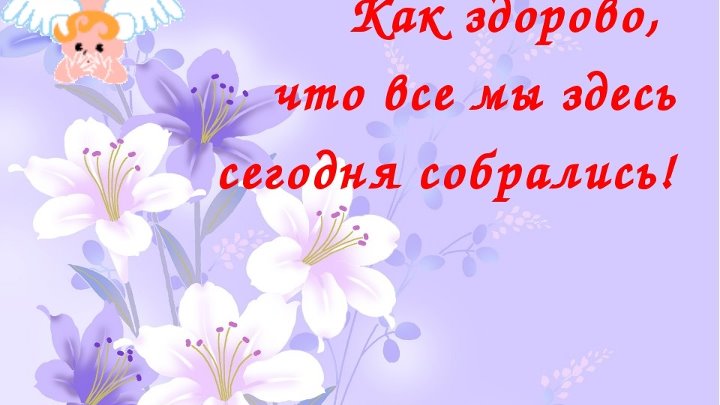 слова и музыка О. Митяева1. Изгиб гитары желтой ты обнимешь нежноСтруна осколком эха пронзит тугую высьКачнется купол неба большой и звездно-снежныйКак здорово что все мы здесь сегодня собралисьКачнется купол неба большой и звездно-снежныйКак здорово что все мы здесь сегодня собрались
Спасибо за внимание!
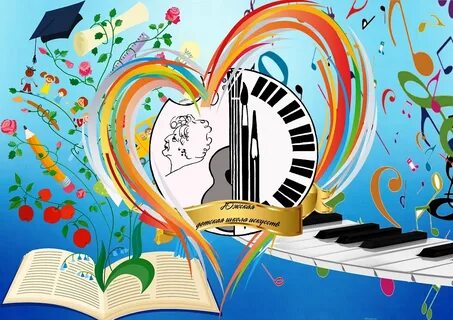